In-Situ Secondary Electron YieldMeasurements for CesrTA: Update
W. Hartung, C. Dennett, V. Omanovic, Y. Li,T. Moore for the CESRTA Collaboration
CesrTA Collaboration Meeting  ●  22 January 2013
In-Situ Apparatus
HorizontalStation
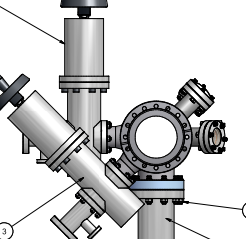 Beam Pipe
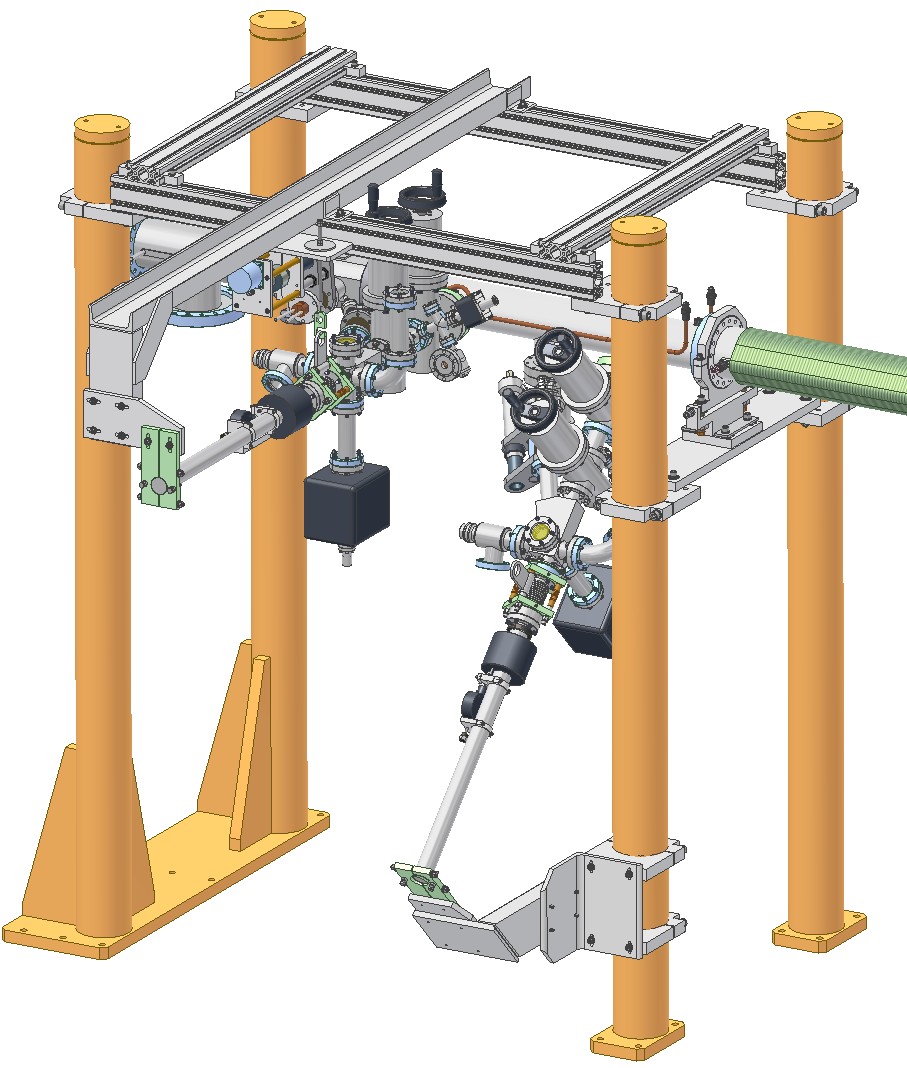 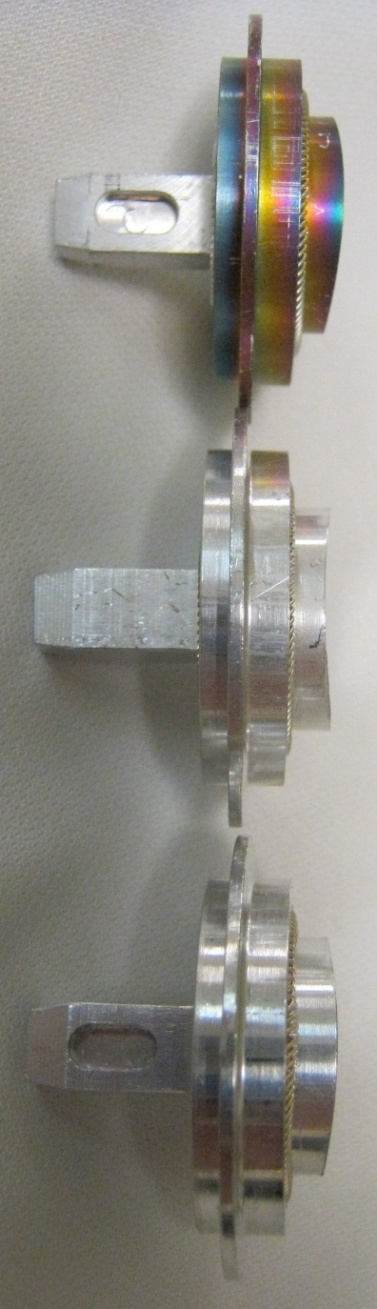 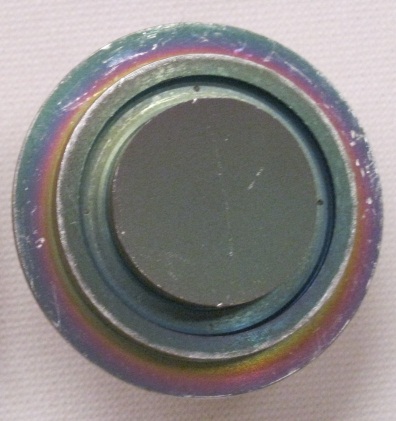 TiN-coated
sample
45°Station
“Beam’s eye” view
22 January 2012
SEY Update--CesrTA Collaboration Meeting
2
SEY Samples
22 January 2012
SEY Update--CesrTA Collaboration Meeting
3
Beam conditioning: Peak SEY
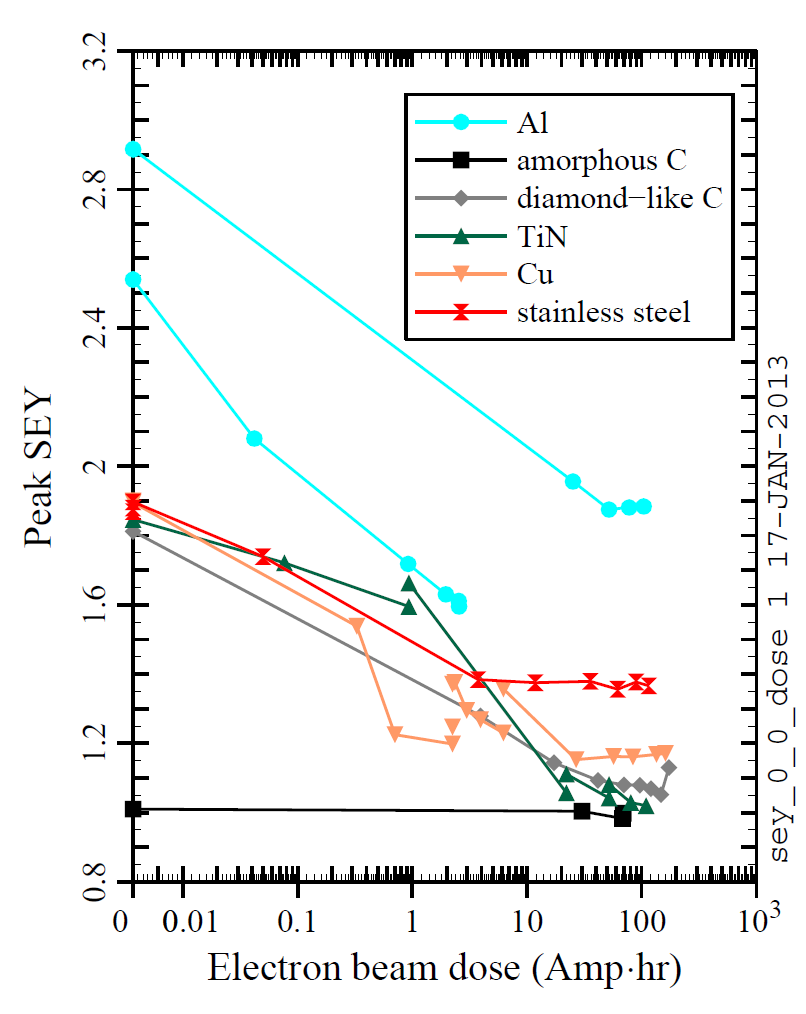 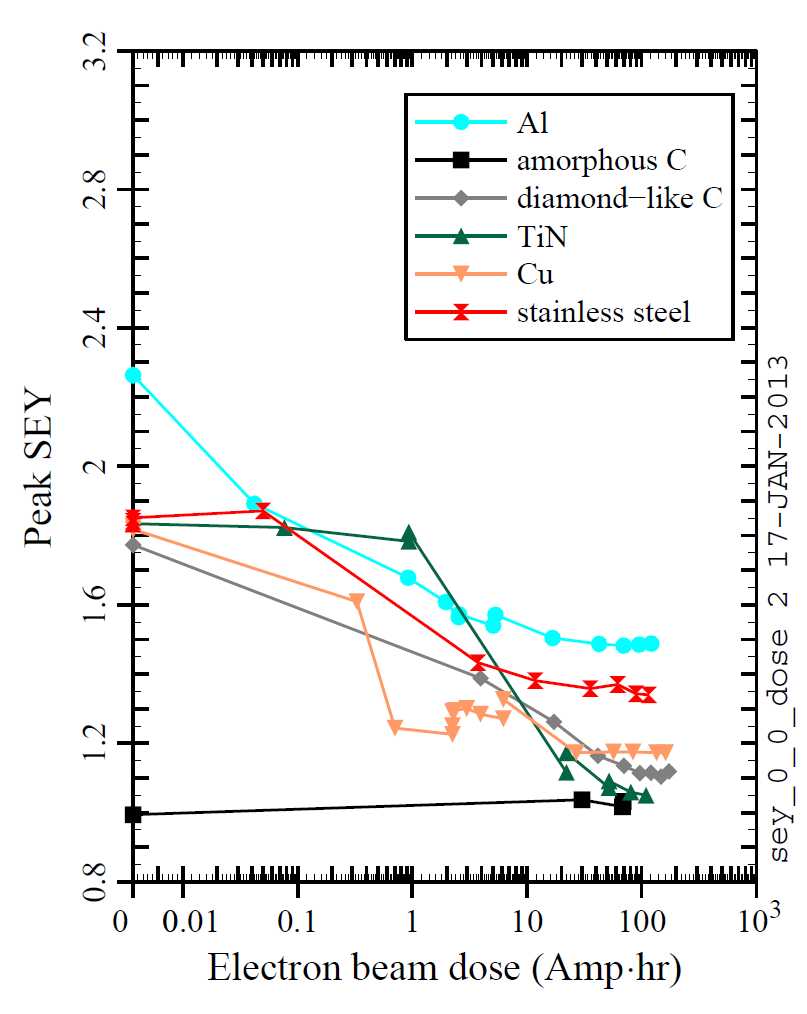 Horiz.
45°
Beam conditioning of SEY samples (center, inc. angle = 25°)
22 January 2012
SEY Update--CesrTA Collaboration Meeting
4
Beam conditioning: Peak SEY
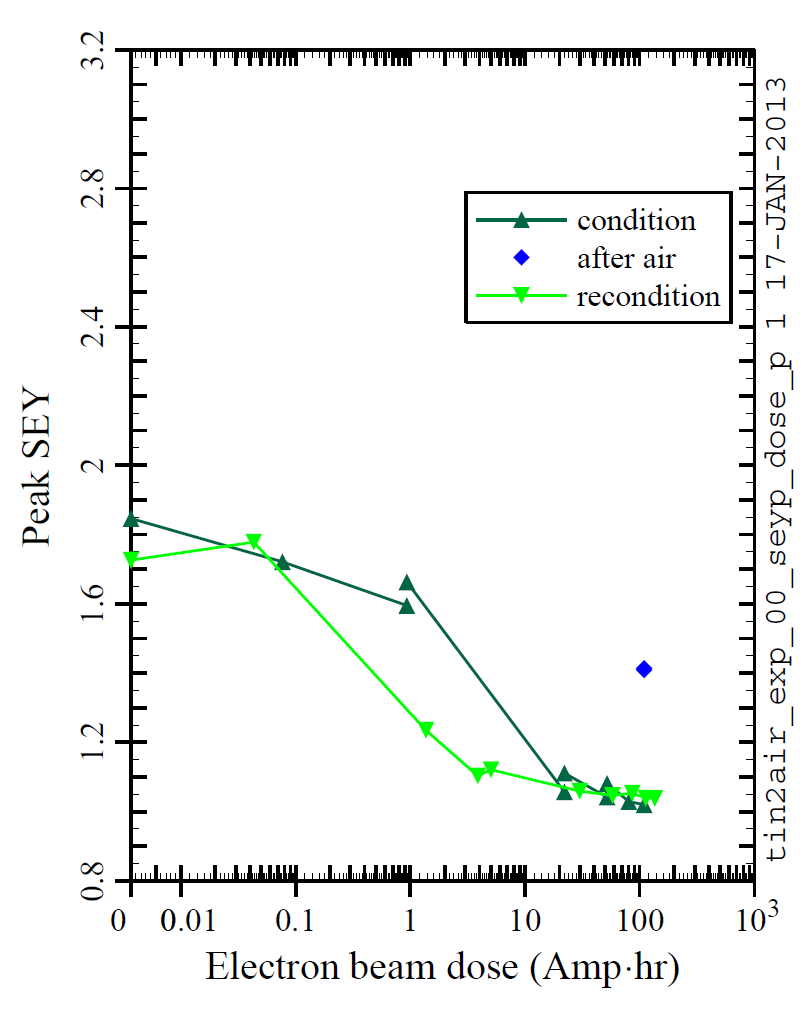 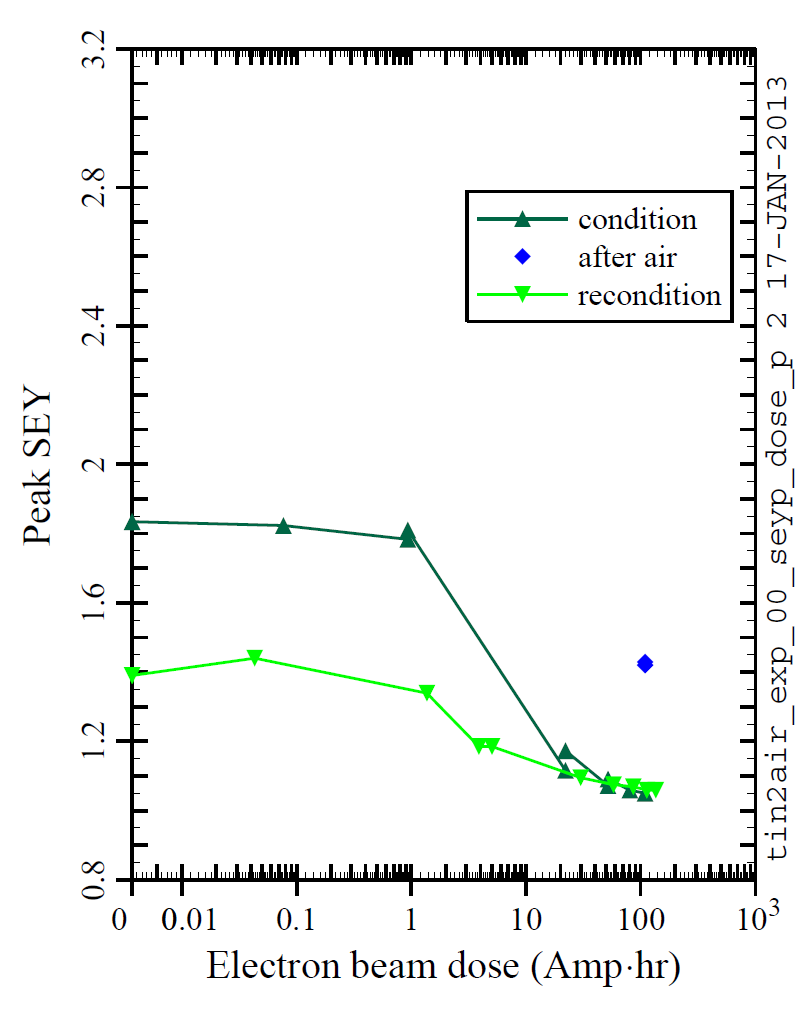 Horiz.
45°
Conditioning vs reconditioning: TiN (center, inc. angle = 25°)
22 January 2012
SEY Update--CesrTA Collaboration Meeting
5
Conditioned Samples
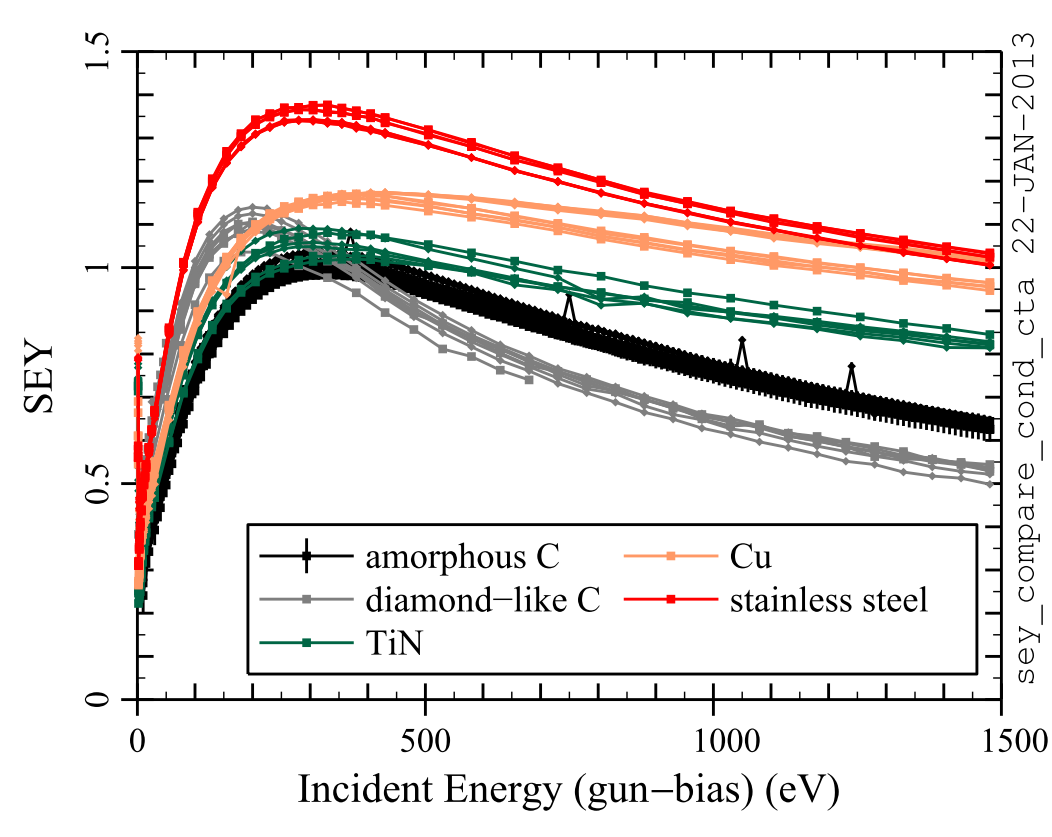 SEY vs energy after conditioning (center, inc. angle = 25°)
22 January 2012
SEY Update--CesrTA Collaboration Meeting
6
Beam conditioning: SEY vs position
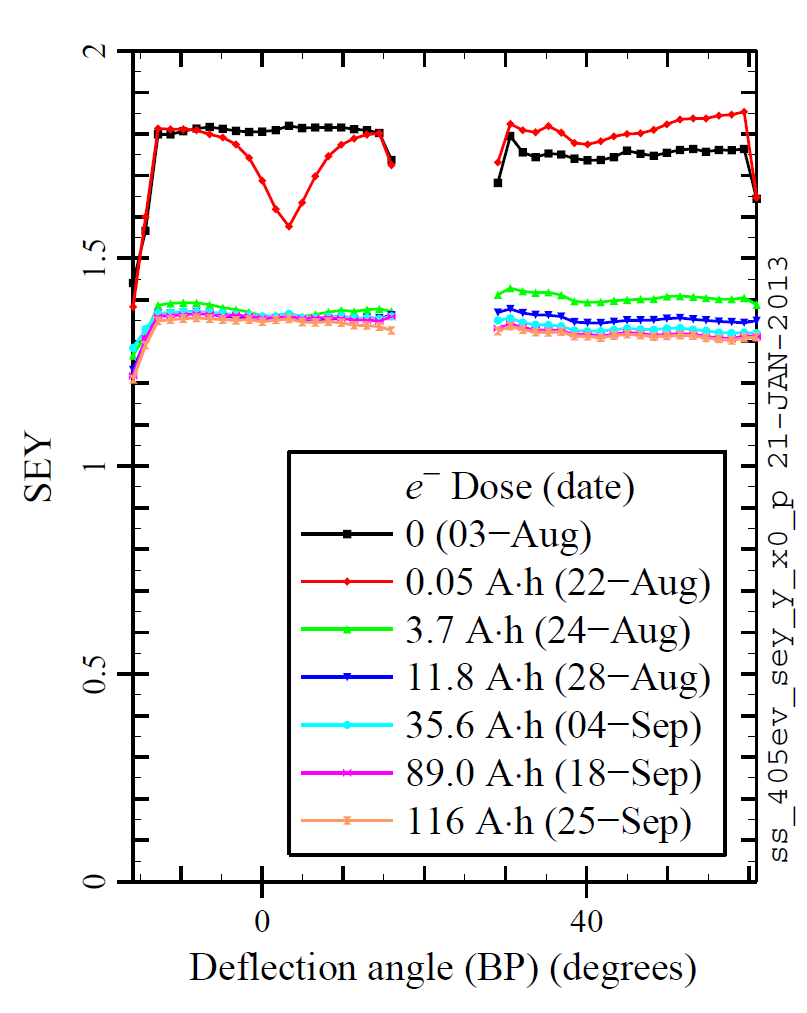 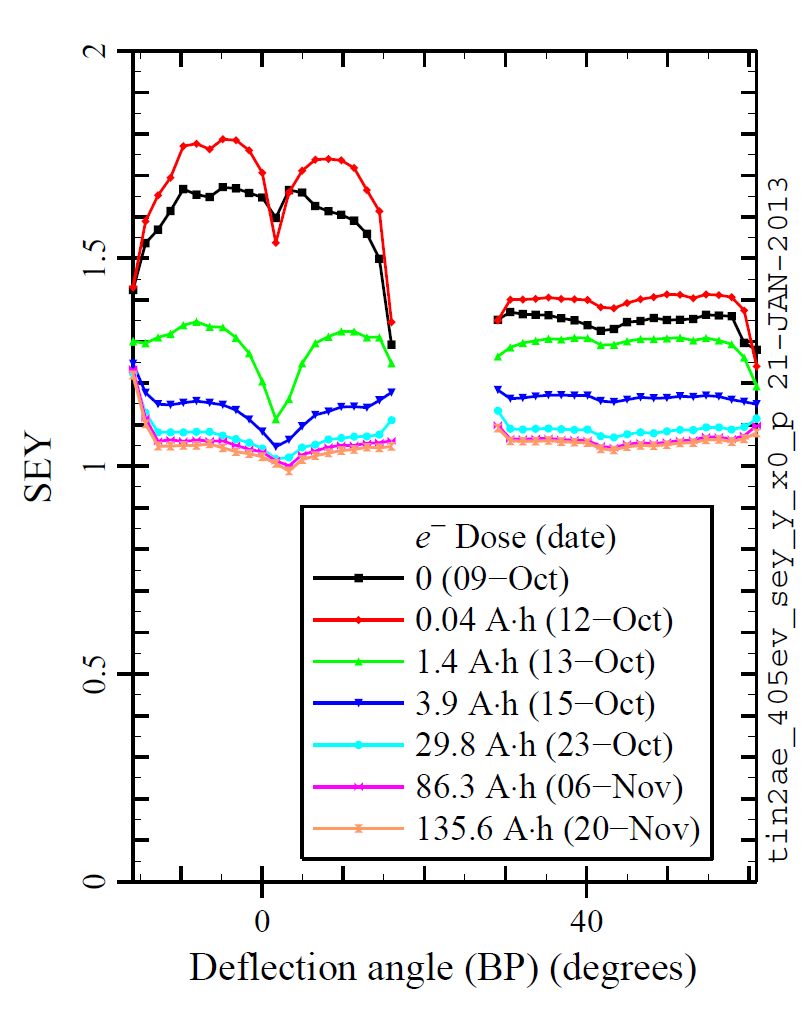 TiN after air exp.
Stainless steel
Beam conditioning vs azimuth (inc. beam = 405 eV,  25°)
22 January 2012
SEY Update--CesrTA Collaboration Meeting
7
Conclusion
Work in progress/plans
Monitor SEY vs time after conditioning, with samples in vacuum (done for Cu and reconditioned TiN)
Remeasure SEY in Blue Room after exposure to air
Interpret results so far; correct for systematic effects and connect measurements to SEY models, including SEY vs incident angle and SEY at low energy
Near term: measure Al-6063, then new amorphous carbon samples
22 January 2012
SEY Update--CesrTA Collaboration Meeting
8